Europa im MittelalterGrundzüge der mittelalterlichen Geschichte vom vorläufigen Ende des weströmischen Kaisertums 476 bis zur Entdeckung Amerikas 1492
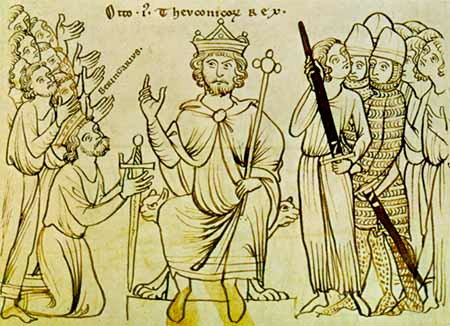 https://commons.wikimedia.org/wiki/File:CORDOBA(Mezquita).jpg
https://commons.wikimedia.org/wiki/File:Otto_I_Manuscriptum_Mediolanense_c_1200.jpg
[VL 06B] Die Ottonen
I.) Die Sachsenkaiser1.) Die Probleme Konrads I.
Die Herrschaftsstruktur des Ostfrankenreiches
- Starke Herzogtümer

Gesellschaft und Wirtschaft
- Fronhof, Renten, Gutshof

Ereignisgeschichtlicher Überblick
- 907 Schlacht bei Preßburg
- 911 Tod Ludwigs d. Kindes
- 918 Tod Konrads I.
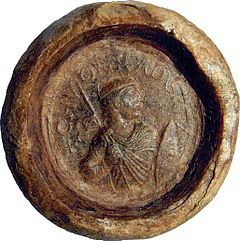 https://commons.wikimedia.org/wiki/File:KonradSiegel.jpg
Siegel Konrads I.
I.) Die Sachsenkaiser2.) Heinrich I. und das Ostfrankenreich
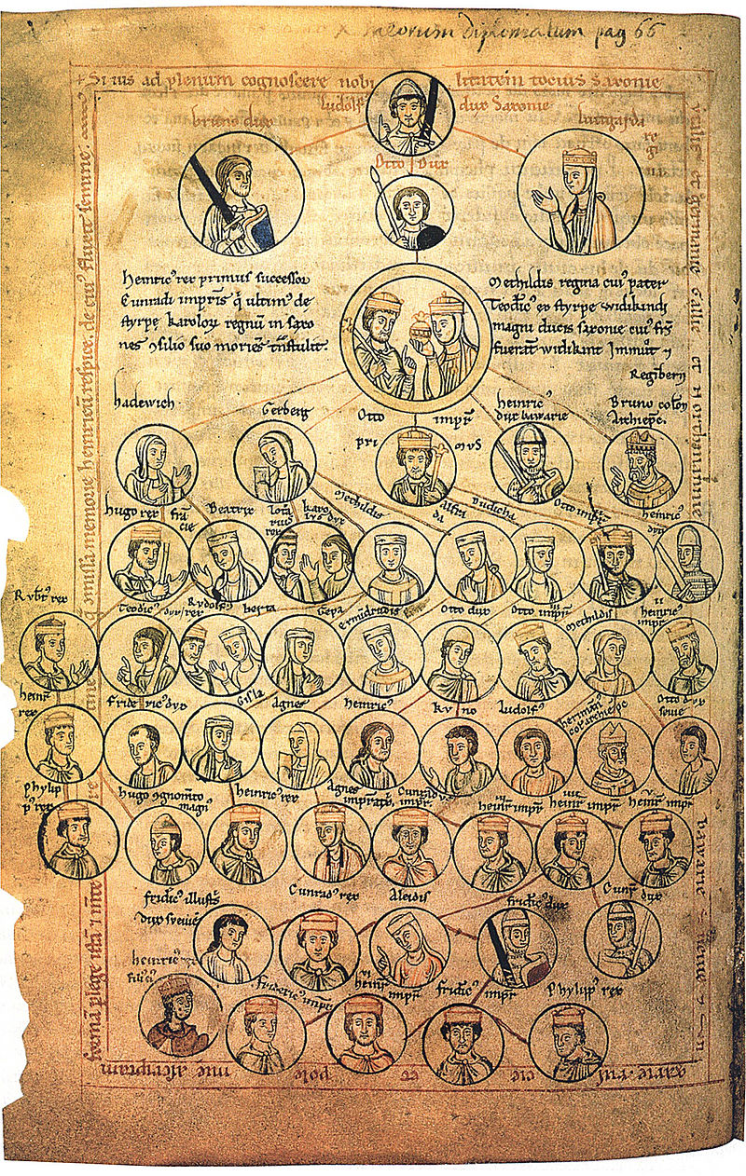 Die Liudolfinger

Die Legende von 
Heinrich dem Vogler

Die amicitia als Mittel der Politik
https://commons.wikimedia.org/wiki/File:StammtafelOttonen0002.jpg
Stemma Ottoni
I.) Die Sachsenkaiser2.) Heinrich I. und das Ostfrankenreich
Die Ungarn

ca. 894/900 „Landnahme“: Eroberung des Karpatenbeckens

900-955 Raubzüge nach Westen

972-997 Staatsgründung (Großfürst Géza)

Mittelalterliches Ungarn: gesamtes Karpatenbecken einschl. Siebenbürgen
Ab 12. Jh: einschl. Kroatien, Dalmatien und Slavonien
13.-15. Jh. Oberhhoheit über Banaten, Wallachei, Teile von Bulgarien
Stemma Ottoni
I.) Die Sachsenkaiser3.) Otto I. und seine Familie
Verwandte als Herrschaftsträger

Wilhelm, Erzbischof von Mainz
Brun, Erzbischof von Köln
Heinrich, Herzog von Bayern
Liudolf, Herzog von Sachsen

Aufstände
Halbbruder Thangmar
Bruder Heinrich (mit Mutter Mathilde)
Thangmar mit Eberhard (Franken)
Heinrich, Eberhard und Giselbert (Lothringen)
Sohn Liudolf 

Heiratspolitik
1. Frau: Edgith (929); 2. Frau: Adelheid (951)
II.) Die Erneuerung des Westkaisertums1.) Die Lechfeldschlacht
933 Sieg bei Riade

955 endgültiger Sieg über die 
Ungarn bei Augsburg
(Bischof Ulrich als Verteidiger
seiner Stadt)

Widukind: Ausrufung Ottos
zum Kaiser

Folgen für die Ungarn:
Sesshaftwerdung und Christianisierung
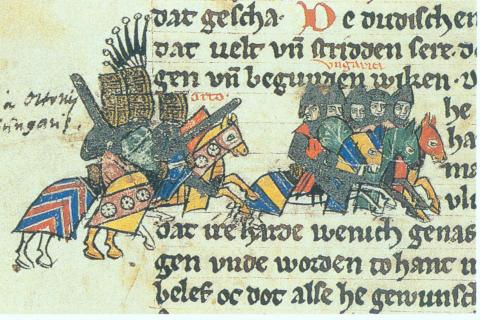 https://commons.wikimedia.org/wiki/File:Lechfeldschlacht_in_der_S%C3%A4chsischen_Weltchronik_002.jpg
Die Lechfeldschlacht in der Sächsischen Weltchronik, Buchmalerei, um 1270.
II.) Die Erneuerung des Westkaisertums2.) Der erste Italienzug
Situation in Italien
- König: Berengar von Ivrea

Adelheid
- Tochter König Rudolfs von Burgund
- Witwe König Lothars von Italien
- Gefangene König Berengars 

Erfolg 
- Otto heiratet Adelheid
- Otto wird König von Italien

Rom
- Alberich verweigert Otto den Zutritt
II.) Die Erneuerung des Westkaisertums3.) Der zweite Italienzug
Der Ruf des Papstes

Johannes XII., das enfant terrible


Die Krönung

Anknüpfung an Karl d. Gr.
Anspruch auf Kaiserkrone (ital., jetzt: röm.-dt. Kgt.)
Immer noch: Imperator Romanorum
Heiratsbündnis mit Byzanz?
II.) Die Erneuerung des Westkaisertums4.) Der dritte Italienzug Ottos des Großen
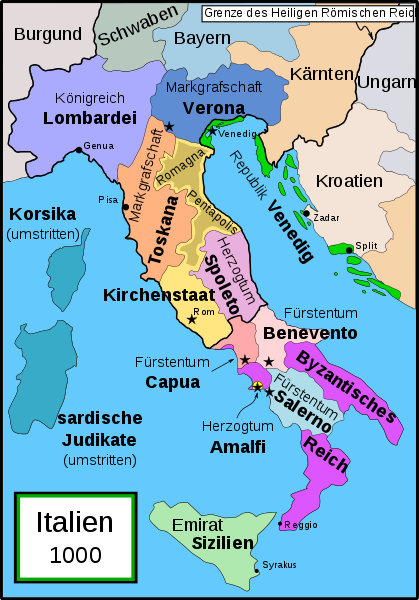 Der Ruf des Papstes
Der Papst und der Stadtadel

Die Krönung Ottos II.
Mitkaisertum

Ostmission und Magdeburg
Ein neues Erzbistum
https://commons.wikimedia.org/wiki/File:Italy_1000_AD-de.svg
III.) Die Ottonen und Italien1.) Otto II. und Theophanu
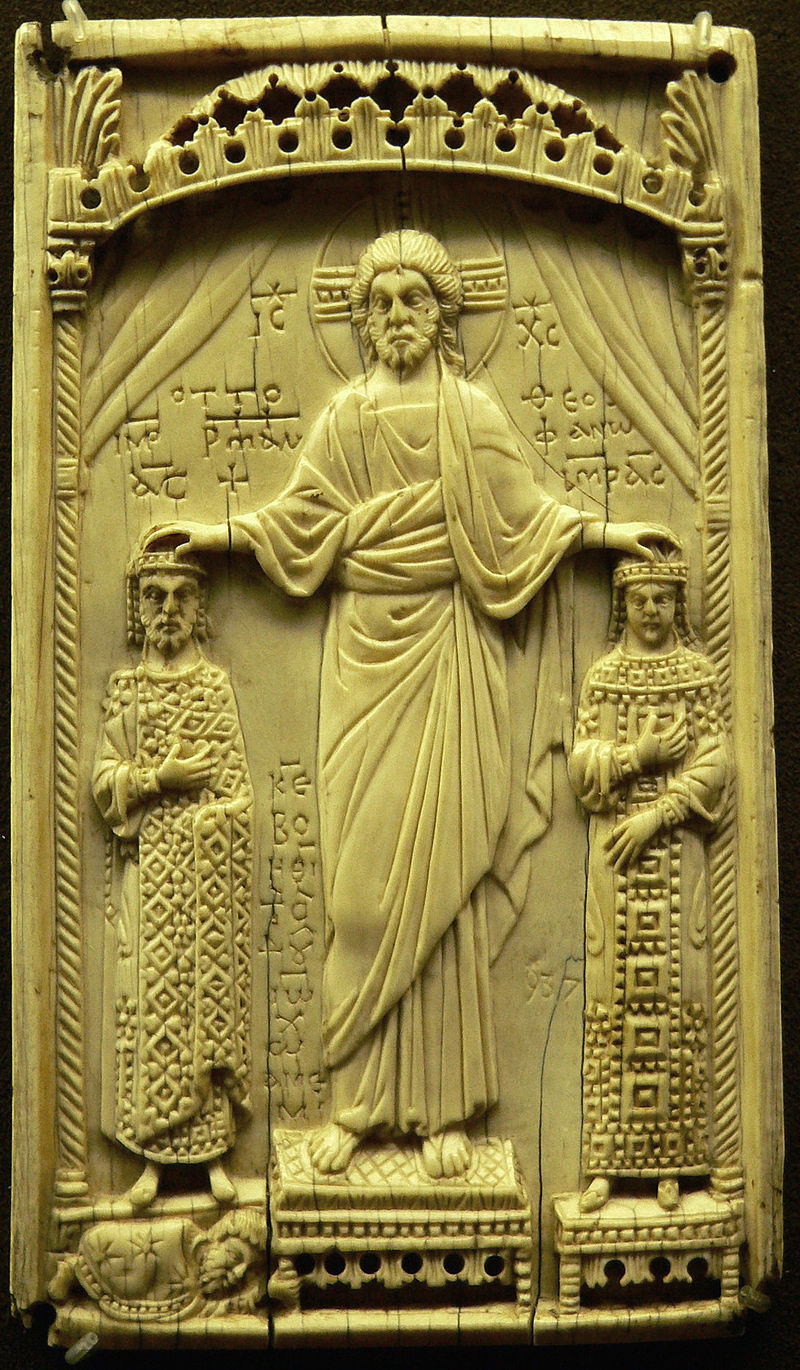 Otto II.
961 Mitkönig, 967 Mitkaiser, 972 Nachfolger seines 
Vaters

Die Heirat mit der zweiten Wahl
Nur eine Nichte, keine Porphyrogenneta

Theophanu
*960 †991
Consors regni und coimperatrix

Benevent und Capua als Morgengabe?
https://commons.wikimedia.org/wiki/File:Otton_II_et_Th%C3%A9ophano.JPG
Otto II. und Theophanu
III.) Die Ottonen und Italien2.) Ambitionen im Süden
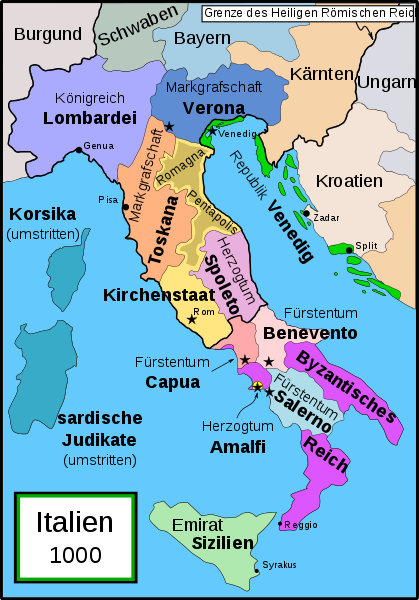 Situation in Unteritalien

Ganz Italien als Teil des Kaiserreiches

Gegen die Griechen oder gegen die Sarazenen?

Die Schalcht bei
Cotrone (Capo Colonne)
13. Juli 982

Kaiser muss fliehen

Ansehensverlust
https://commons.wikimedia.org/wiki/File:Italy_1000_AD-de.svg
III.) Die Ottonen und Italien3.) Otto III. und Rom
Kindkönig Otto III.

Mutter Theophanu und Großmutter Adelheid übernehmen Vormundschaft
und Regentschaft

Otto III. und Silvester II.

Gerbert d‘Aurillac (Silvester II.)
Otto III. und Rom

Die Renovatio Imperii

Altrömische Vorstellungen und karolingische Tradition
Kaiserliche Pfalz auf dem Palatin
Wiederbelebung der Patricius-Würde
III.) Die Ottonen und Italien3.) Polen und Ungarn
1000 Pilgerfahrt zum Grab des hl. Adalbert von Genesen

Gnesen: Erzbistum für Polen
Gran: Erzbistum für Ungarn

1000 Annahme des Christentums durch Stephan d. Hl. 
(vormals Vajk) 997-1038,

Königliche Verwaltung, Kirchenverfassung, Gesetzgebung
Ungarn als Durchgangsland für Pilger und Kaufleute
Zuwanderung von Klerikern, Rittern und Bauern
>> Ungarn wird Teil Europas
III.) Die Ottonen und Italien4.) Zum Schluss: Heinrich II., ein heiliger Kaiser
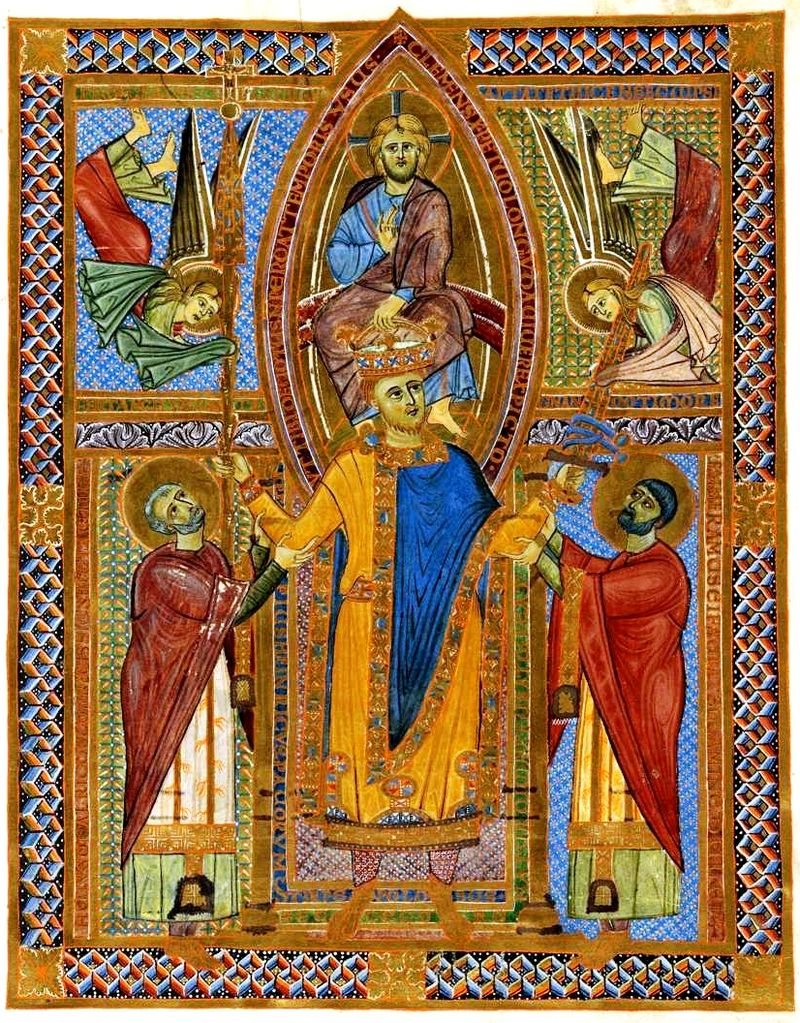 Thronfolge

Meilensteine der Herrschaft

Das Bistum Bamberg

Heilige Könige
https://commons.wikimedia.org/wiki/File:Kronung_Heinrich_II.jpg
Krönungsbild aus dem Regensburger Sakramentar
Bildnachweise
VL 6b
https://commons.wikimedia.org/wiki/File:Otto_I_Manuscriptum_Mediolanense_c_1200.jpg
https://commons.wikimedia.org/wiki/File:KonradSiegel.jpg
https://commons.wikimedia.org/wiki/File:StammtafelOttonen0002.jpg
https://commons.wikimedia.org/wiki/File:Lechfeldschlacht_in_der_S%C3%A4chsischen_Weltchronik_002.jpg
https://commons.wikimedia.org/wiki/File:Italy_1000_AD-de.svg
https://commons.wikimedia.org/wiki/File:Otton_II_et_Th%C3%A9ophano.JPG
https://commons.wikimedia.org/wiki/File:Kronung_Heinrich_II.jpg